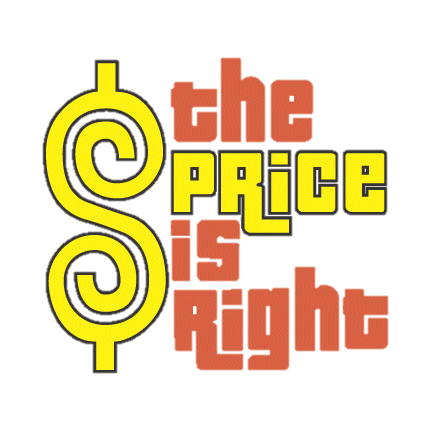 For Fun
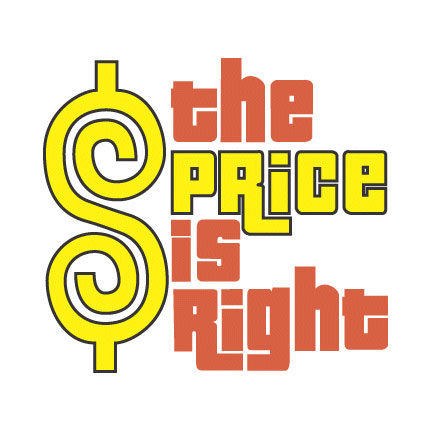 Instructions
Divide class into 4 teams
One person from each team will come up to board, one at a time, to guess the price of the product on display 
Alternate teams going up first each round
The team with the closest price, without going over, wins that round and earns 1 point
Team with most points wins
2014 Corvette Stingray
2014 Corvette Stingray Coupe
$53,000
silver jeans co. ® suki destructed crochet skinny ankle jeans
silver jeans co. ® suki destructed crochet skinny ankle jeans
$98
Cedar Point, Sandusky, OH. Single Day Adult Ticket at the Front Gate
Cedar Point, Sandusky, OH. Single Day Adult Ticket at the Front Gate
$59.99
Concert Tickets, Luke Bryan, Floor Seating, Madison Square Garden, NY
Concert Tickets, Luke Bryan, Floor Seating, Madison Square Garden, NY
$106.50
2014 RAM 1500 EcoDiesel
2014 RAM 1500 EcoDiesel
$36,475
Sony PlayStation 3 - 120 GB - Charcoal Black
Sony PlayStation 3 - 120 GB - Charcoal Black (Ebay)
$850
Beats Studio - headset - Full size, Binaural - White
Beats Studio - headset - Full size, Binaural - White
$250
J4 Retro Basketball Shoes Popular J 4 Training shoes JD4 Sneakers Retro 4 Boots JR4 Sports Shoes
J4 Retro Basketball Shoes Popular J 4 Training shoes JD4 Sneakers Retro 4 Boots JR4 Sports Shoes
$55.88
Big Mac Extra Value MealMeal Include Medium French Fries and Soft Drink
Big Mac Extra Value MealMeal Include Medium French Fries and Soft Drink
$5.69
Caramel Macchiato from Starbucks (Venti)
Caramel Macchiato from Starbucks (Venti)
$4.65
Oven Roasted Chicken Footlong Subway
Oven Roasted Chicken Footlong Subway
$6.00
Gallon of Gas, Current Michigan Average
Gallon of Gas, Current Michigan Average
$3.53